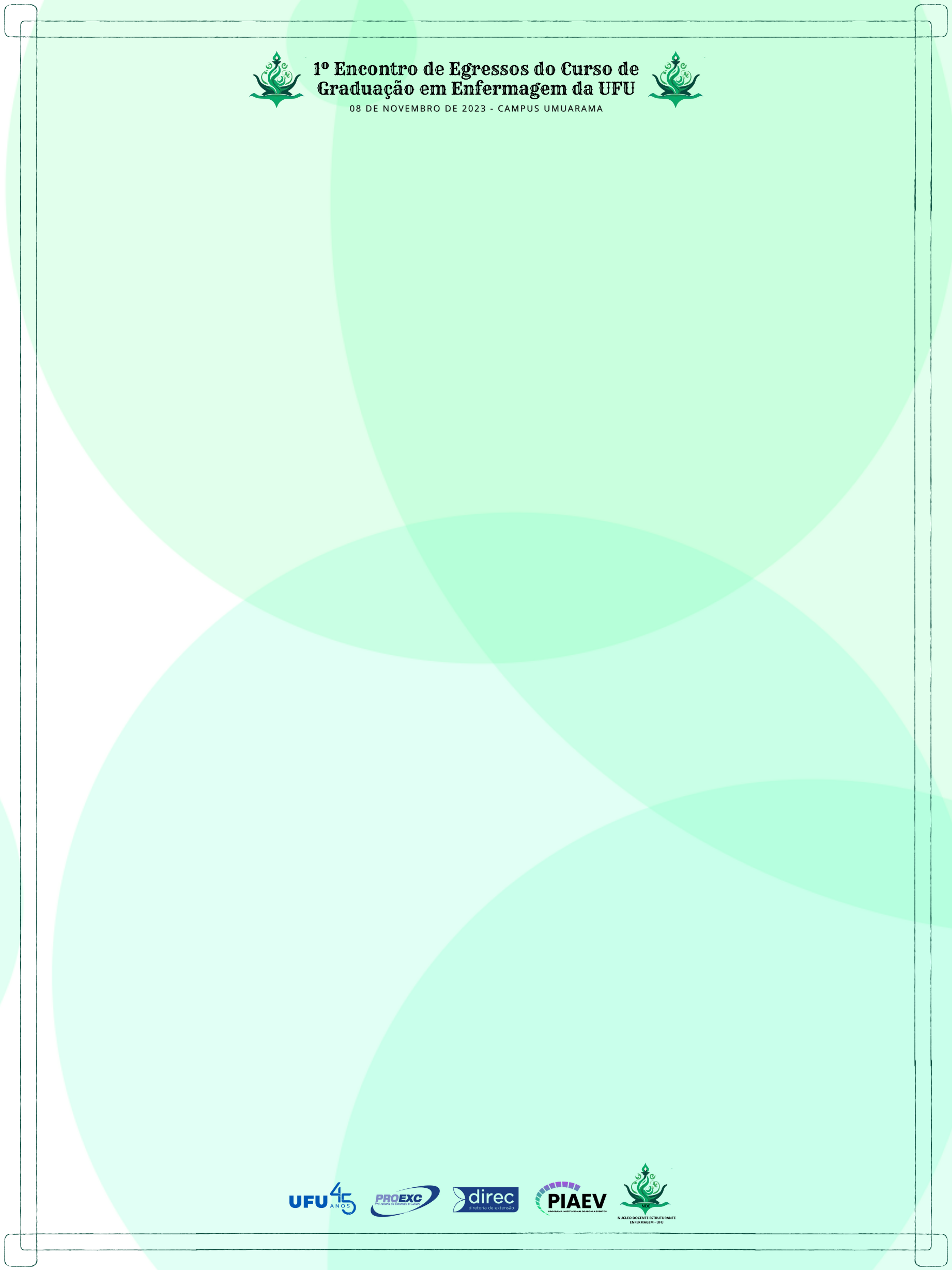 TÍTULO DO TRABALHO
Nome completo do Autor¹; Nome completo do Autor²
INSTITUIÇÃO DE ENSINO (ABREVIATURA DO NOME DA INSTITUIÇÃO), CIDADE, ESTADO, PAÍS
Palavras-chave: exemplo
Financiamento: exemplo
Área Temática: exemplo
INTRODUÇÃO
Corpo do texto: 34 
OBJETIVO 
Corpo do texto: 34 
MATERIAL E MÉTODO
Corpo do texto: 34 




RESULTADOS E DISCUSSÃO
Corpo do texto: 34 
CONCLUSÃO
Corpo do texto: 34 
REFERÊNCIAS
Corpo do texto: 34